TERN:Stable Deterministic Multithreading through Schedule Memoization
Heming Cui
Jingyue Wu
Chia-che Tsai
Junfeng Yang

Computer Science
Columbia University
New York, NY, USA
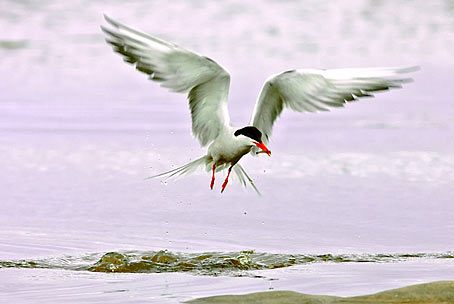 1
Nondeterministic Execution
Same input  many schedules
Problem: different runs may show different behaviors, even on the same inputs
nondeterministic
bug
1  many
2
Deterministic Multhreading (DMT)
Same input  same schedule
 [DMP ASPLOS '09], [KENDO ASPLOS '09], [COREDET ASPLOS '10], [dOS OSDI '10]
Problem: minor input change  very different schedule
nondeterministic
existing DMT systems
bug
bug
1  many
1  1
Confirmed in experiments
3
Schedule Memoization
Many inputs  one schedule
Memoize schedules and reuse them on future inputs
Stability: repeat familiar schedules
Big benefit: avoid possible bugs in unknown schedules
nondeterministic
existing DMT systems
schedule memoization
bug
bug
bug
1  many
1  1
many  1
Confirmed in experiments
4
TERN: the First Stable DMT System
Run on Linux as user-space schedulers

To memoize a new schedule
Memoize total order of synch operations as schedule
Race-free ones for determinism [RecPlay TOCS]
Track input constraints required to reuse schedule
symbolic execution [KLEE OSDI '08]

To reuse a schedule
Check input against memoized input constraints
If satisfies, enforce same synchronization order
5
Summary of Results
Evaluated on diverse set of 14 programs
Apache, MySQL, PBZip2,  11 scientific programs
Real and synthetic workloads

Easy to use: < 10 lines for 13 out of 14

Stable: e.g., 100 schedules to process over 90% of real HTTP trace with 122K requests

Reasonable overhead: < 10% for 9 out of 14
6
Outline
TERN overview
An Example
Evaluation
Conclusion
7
Overview of TERN
Compile Time
Runtime
Input I
Program
Source
Program
OS
Program
OS
LLVM Compiler
Hit
Miss
Match?
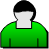 I
I, Si
<Ci, Si>
Developer
<C, S>
<C1, S1>
Replayer
Memoizer
Instrumentor
…
<Cn, Sn>
Schedule Cache
TERN components are shaded
8
Outline
TERN overview
An Example
Evaluation
Conclusion
9
Simplified PBZip2 Code
main(int argc, char *argv[]) {
  int i; 
  int nthread = argv[1];
  int nblock = argv[2];


  for(i=0; i<nthread; ++i)
    pthread_create(worker);


  for(i=0; i<nblock; ++i) {
    block = bread(i,argv[3]); 
    add(worklist, block); 
  }
}
worker() { 
  for(;;) {
    block = get(worklist); 
    compress(block);
  }
}
// read input
// create worker threads
// read i'th file block
// add block to work list
// worker thread code
// get a block from work list
// compress block
10
Annotating Source
main(int argc, char *argv[]) {
  int i; 
  int nthread = argv[1];
  int nblock = argv[2];


  for(i=0; i<nthread; ++i)
    pthread_create(worker);


  for(i=0; i<nblock; ++i) {
    block = bread(i,argv[3]);
    add(worklist, block); 
  }
}
worker() { 
  for(;;) {
    block = get(worklist); 
    compress(block);
  }
}
symbolic(&nthread);
// marking inputs affecting schedule
// TERN intercepts
symbolic(&nblock);
// marking inputs affecting schedule
// TERN intercepts
// TERN intercepts
11
// TERN tolerates inaccuracy in annotations.
Memoizing Schedules
cmd$ pbzip2 2 2 foo.txt
main(int argc, char *argv[]) {
  int i; 
  int nthread = argv[1];
  int nblock = argv[2];


  for(i=0; i<nthread; ++i)
    pthread_create(worker);


  for(i=0; i<nblock; ++i) {
    block = bread(i,argv[3]); 
    add(worklist, block); 
  }
}
worker() { 
  for(;;) {
    block = get(worklist); 
    compress(block);
  }
}
T1
T1
T1
T1
T1
T1
T1
T1
Synchronization order
// 2
// 2
T1
T2
T3
symbolic(&nthread);
p…create
p…create
add
get
symbolic(&nblock);
add
get
Constraints
0 < nthread  ? true
1 < nthread  ? true
2 < nthread  ? false
T2
T2
T3
T3
0 < nblock   ? true
1 < nblock   ? true
2 < nblock   ? false
12
Simplifying Constraints
cmd$ pbzip2 2 2 foo.txt
main(int argc, char *argv[]) {
  int i; 
  int nthread = argv[1];
  int nblock = argv[2];


  for(i=0; i<nthread; ++i)
    pthread_create(worker);


  for(i=0; i<nblock; ++i) {
    block = bread(i,argv[3]);
    add(worklist, block); 
  }
}
worker() { 
  for(;;) {
    block = get(worklist); 
    compress(block);
  }
}
Synchronization order
T1
T2
T3
symbolic(&nthread);
p…create
p…create
add
get
symbolic(&nblock);
add
get
Constraints
2 == nthread
2 == nblock
Constraint simplification techniques in paper
13
Reusing Schedules
cmd$ pbzip2 2 2 bar.txt
main(int argc, char *argv[]) {
  int i; 
  int nthread = argv[1];
  int nblock = argv[2];


  for(i=0; i<nthread; ++i)
    pthread_create(worker);


  for(i=0; i<nblock; ++i) {
    block = bread(i,argv[3]); 
    add(worklist, block); 
  }
}
worker() { 
  for(;;) {
    block = get(worklist); 
    compress(block);
  }
}
Synchronization order
// 2
// 2
T1
T2
T3
symbolic(&nthread);
p…create
p…create
add
get
symbolic(&nblock);
add
get
Constraints
2 == nthread
2 == nblock
14
Outline
TERN Overview
An Example
Evaluation
Conclusion
15
Stability Experiment Setup
Program – Workload
Apache-CS: 4-day Columbia CS web trace, 122K
MySql-SysBench-simple: 200K random select queries
MySql-SysBench-tx: 200K random select, update, insert, and delete queries
PBZip2-usr: random 10,000 files from “/usr”

Machine: typical 2.66GHz quad-core Intel

Methodology
Memoize schedules on random 1% to 3% of workload
Measure reuse rates on entire workload (Many  1)
Reuse rate: % of inputs processed with memoized schedules
16
How Often Can TERN Reuse Schedules?
Over 90% reuse rate for three
Relatively lower reuse rate for MySql-SysBench-tx due to random query types and parameters
17
Bug Stability Experiment Setup
Bug stability: when input varies slightly, do bugs occur in one run but disappear in another?

Compared against COREDET [ASPLOS’10]
Open-source, software-only
Typical DMT algorithms (one used in dOS)

Buggy programs: fft, lu, and barnes (SPLASH2)
Global variables are printed before assigned correct value

Methodology: vary thread count and computation amount, then record bug occurrence over 100 runs for COREDET and TERN
18
Is Buggy Behavior Stable? (fft)
: no bug
: bug occurred
# of threads
Matrix size
COREDET:   9 schedules, one for each cell.
TERN: only 3 schedules,  one for each thread count.
Fewer schedules  lower chance to hit bug  more stable
Similar results for 2 to 64 threads, 2 to 20 matrix size, and the other two buggy programs lu and barnes
19
Does TERN Incur High Overhead in reuse runs?
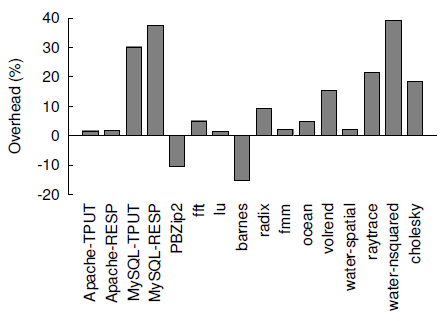 20
Smaller is better. Negative values mean speed up.
Conclusion and Future Work
Schedule memoization: reuse schedules across different inputs (Many  1)
TERN: easy to use, stable, deterministic, and fast

Future work
Fast & Deterministic Replay/Replication
21